Fig. 1. Mean root elongation (n=15) throughout 4 d of exposure to Cu in BSO‐treated (open symbols) and ...
J Exp Bot, Volume 53, Issue 379, 1 December 2002, Pages 2381–2392, https://doi.org/10.1093/jxb/erf107
The content of this slide may be subject to copyright: please see the slide notes for details.
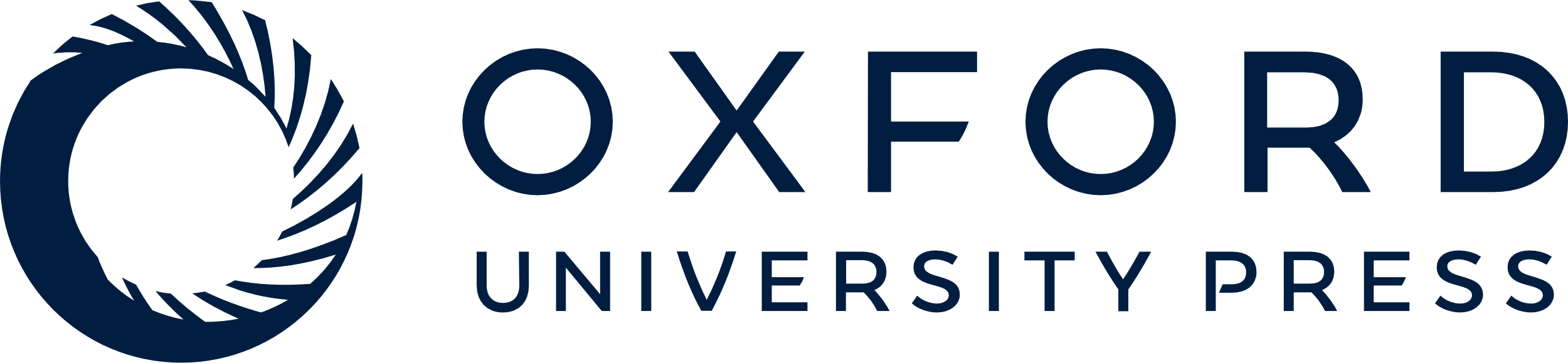 [Speaker Notes: Fig. 1. Mean root elongation (n=15) throughout 4 d of exposure to Cu in BSO‐treated (open symbols) and untreated (closed symbols) non‐metallicous (circles) and cupricolous (squares) S. vulgaris. Standard errors varied between 2% and 8% of the means.


Unless provided in the caption above, the following copyright applies to the content of this slide:]